December’s Right of the Month:
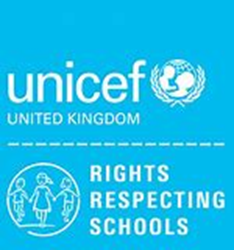 Article 30
Every child has the right to learn and use the language, customs and religion of their family, whether or not these are shared by the majority of the people in the country where they live
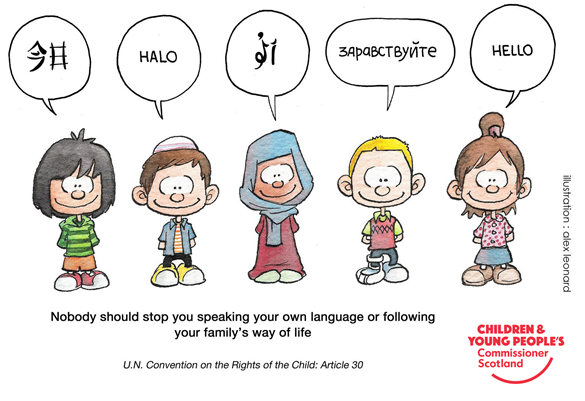 How much do you know about languages, customs and religions other than your own? This quiz will help you to find out. 

This is a joint effort- you can discuss answers with other people in your class and you can use the internet to do some research to help you find the answers.
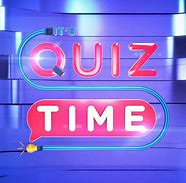 Your teacher will note your answers and pass them on to Mrs Devine and the Rights Respecting School Group for marking. 
Answers to the questions will be revealed at the end of term and the class with the highest score will get an early Christmas treat!
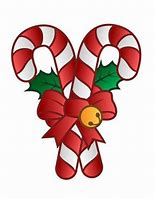 SECTION 1- RELIGIONS & CUSTOMS
1. Can you match the religions to the symbols that represent them?
B
C
A
E
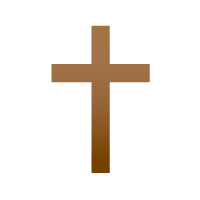 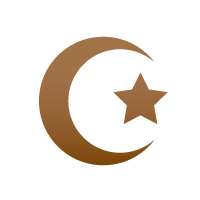 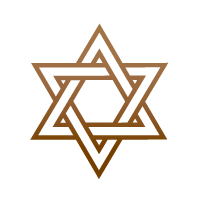 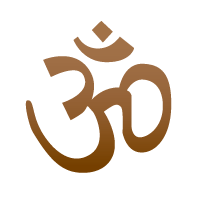 Hinduism
Judaism
Islam
Christianity
2. A follower of Islam is called a:
a.Christian
b.Jew
c.Muslim
d.Hindi
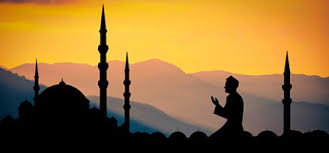 3. The holy book of Christians is called the:
a. Bible
b. Vedas
c. Qu’ran or Koran
d. Torah
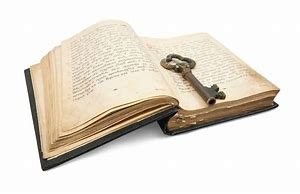 4. Which religion celebrates Diwali, the festival of lights?
a.Judaism
b.Islam
c.Hinduism
d.Christianity
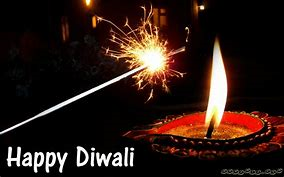 5.Ramadan is the holy month of fasting for which religion?
a.Christianity
b. Hinduism
c. Islam
D. Judaism
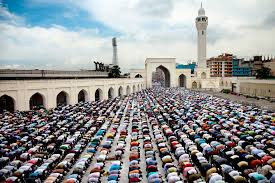 6. Which of the following is not a Christian festival?
a.Easter
b.Christmas
c.Lent 
d.Hanukkah
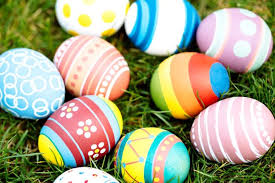 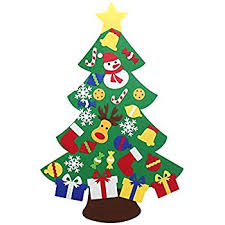 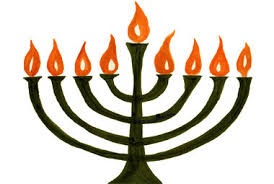 7. A synagogue is a place of worship for which religion?
a.Judaism
b.Christianity
c. Islam
d.Hinduism
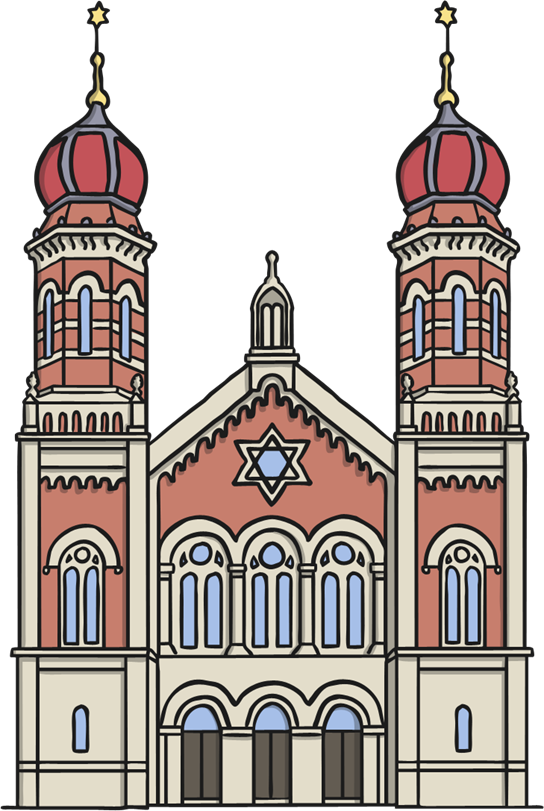 8. What is the language of Judaism?
a.French
b.Arabic
c.Hebrew
d.German
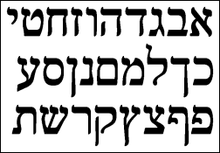 9. How many religious festivals can you name?
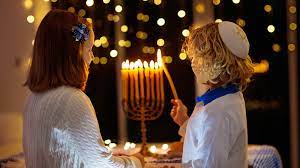 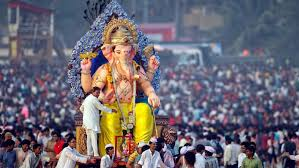 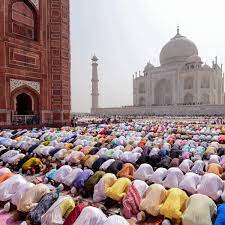 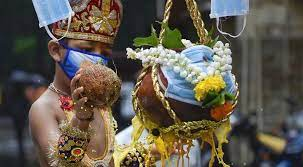 Section 2: LANGUAGES
1. CAN YOU RECOGNISE THE LANGUAGE?
All these words mean hello, but what are the languages?
2) Guten Tag
3) Bonjour
1) Ciao
6) Olá
5) cześć
4) Hola
2.Can you match these well known people to their native language?:
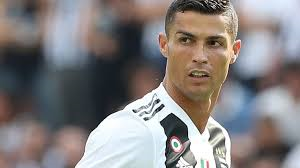 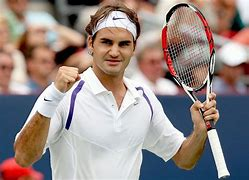 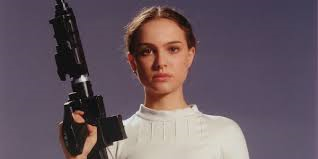 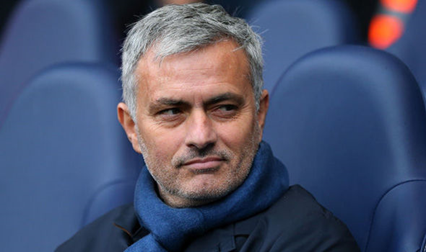 c. Roger Federer
a. Cristiano Ronaldo
b. Natalie Portman
d. Jose Mourinho
German
Italian
Portuguese
Hebrew
3)After English, what do you think is the second most commonly spoken home language in Scotland?
French
Polish
Mandarin
4)True or false? At least half of the world’s population speaks 2 or more languages
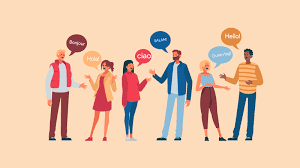 5)True or False? English is the most 
widely spoken language in the world
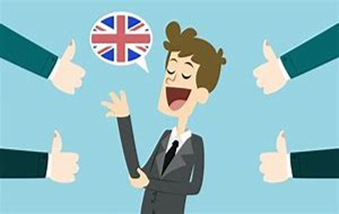 6a.Which countries do the following flags represent? b. What is the language of each of these countries?
1
3
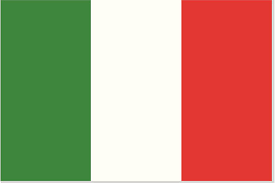 2
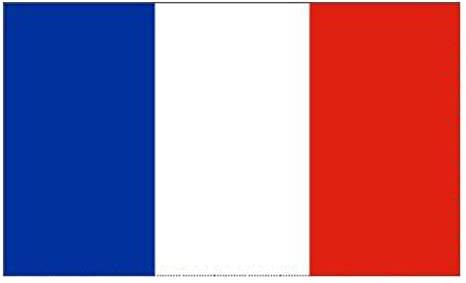 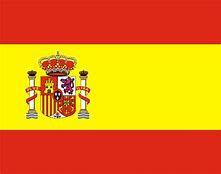 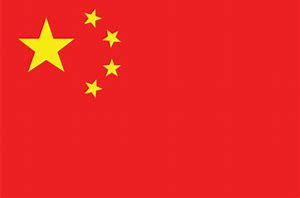 4
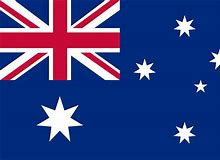 5
6
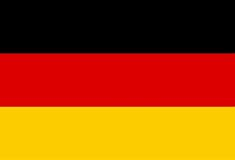 7. How many languages can you say Merry Christmas in?
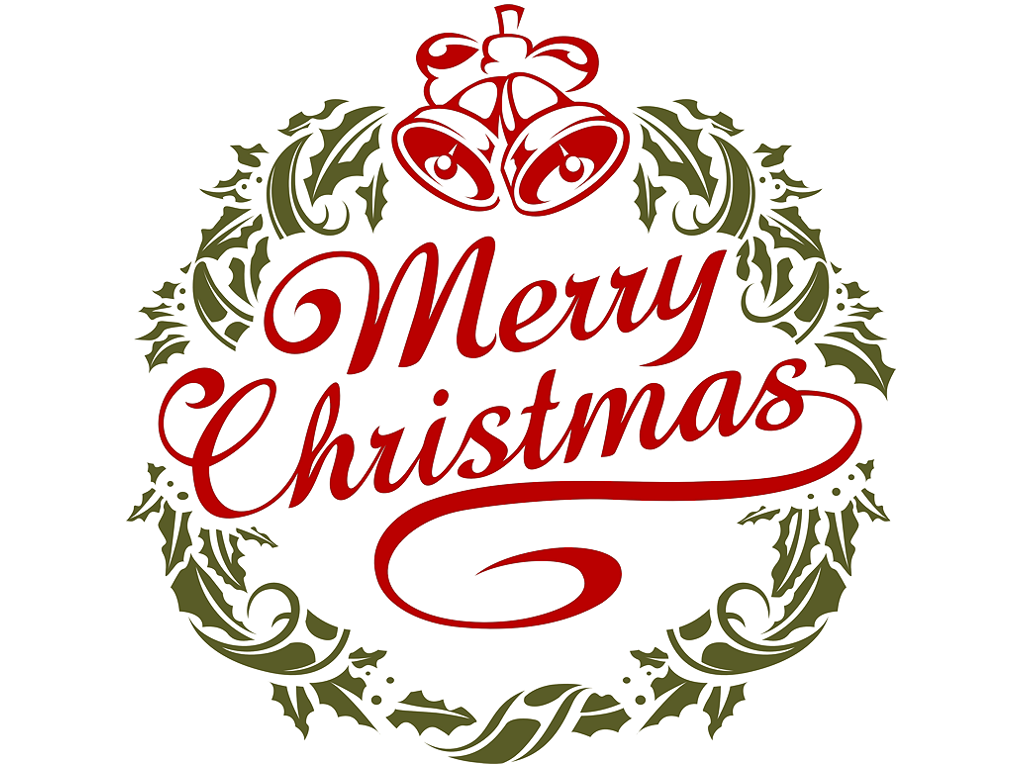 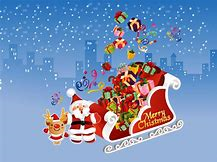 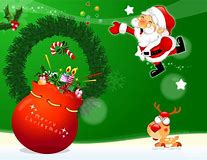 Final Question..
8)Which article from the United Nations Convention on the Rights of the Child states that nobody should be discriminated against because of their ethnicity, religion, language, family background, or any other status?
Article 2
Article 38
Article 28
Article 12
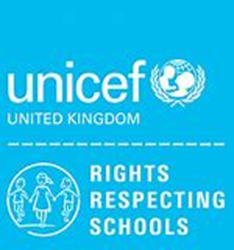